Laboratorio Urbanistica II 2020_prof.ssa Elena Marchigiani arch. Paola Cigalotto, arch. Andrea Peraz
Ridisegnare città e territori a partire dalle dotazioni pubbliche e paesaggistico-ambientali. 
Progetti, attrezzature e servizi a supporto dello sviluppo locale nelle “aree interne”
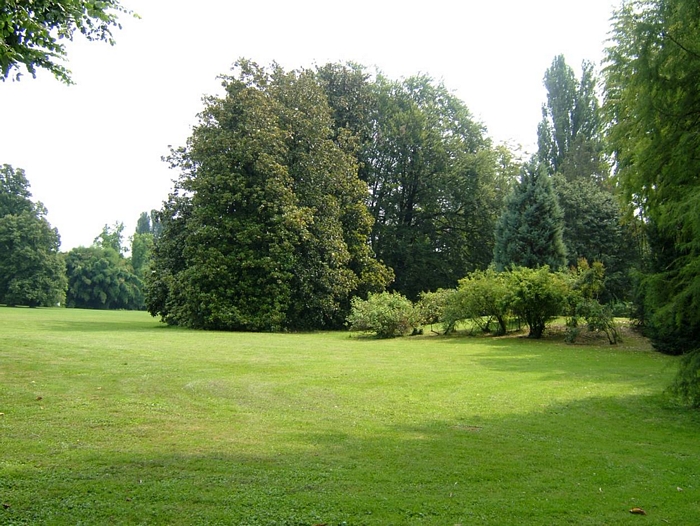 Laboratorio di Progettazione Urbanistica II
Corso di studio in Architettura, Università degli studi di Trieste
Benvenuti !
Collaborazione: arch. Paola Cigalotto, Udine
paola.cigalotto@gmail.com
Imparar facendo
Alcune indicazioni preliminari sul corso
E’ difficile e impegnativo
Ha molti libri di testo
Richiede di schierarsi
In quanto corso di progettazione non insegna ricette preconfezionate ma richiede autonomia di pensiero
Serve studiare (normativa,  linguaggio, grafica, …)
Vi servira’ l’ automobile
Alcune parti richiedono di conoscere l’inglese… il Carnico….il Resiano…(la dimensione plurilinguistica e pluriculturale dei nostri territori)
Richiede presentazioni  pubbliche
Alcune indicazioni
Studio
Preparazione elaborati
Studiare e riordinare gli appunti di volta in volta
Attenzione agli obiettivi delle lezioni
Consultare sempre la bibliografia/sitografia
Obiettivo
Comprendere le principali tecniche di analisi e progetto
Elaborare un concept
Utilizzare correttamente materiali
Rappresentare l’ idea progettuale
Revisioni: preparare una strategia espositiva
Materiale didattico: dropbox
Appunti di lezione
Ppt lezioni:

-Riferimenti progettuali
-bibliografia
Laboratorio Urbanistica II 2020_ calendario
27 febbraio: revisioni al tavolo dei 2 ambiti
05 marzo: SOPRALLUOGHI nelle aree (con amministratori e tecnici)
12 marzo: PRIMA PRESENTAZIONE collettiva (ppt): inquadramento dell’area, relazioni, rilievo e analisi tecnicamente pertinenti, temi e luoghi di progetto,  concept del Masterplan
2 aprile: PRESENTAZIONE collettiva e CONSEGNA Masterplan (ppt, stampe A1 verticale e consegna JPG 300 dpi); discussione sull’approfondimento delle aree da sviluppare_ CON STUDENTI DI GIOVANNI CARROSIO, revisioni al tavolo sulle aree da approfondire
Vacanze di Pasqua: si salta il 16 Aprile

14 maggio: SECONDA PRESENTAZIONE  collettiva e CONSEGNA: Sviluppo di dettaglio delle proposte progettuali, planimetrie dell'attacco a terra ed eventuali piani tipo, interventi sugli edifici, inserimento di nuovi servizi, sezioni e dettagli spazi pubblici, accessibilità, progetto di suolo, scale 1:500, 1:100….
Tavoli di lavoro Settimana prossima:	        “Dalle strategie ai luoghi”
				mappe, torte,  domande, temi, luoghi

Lettura delle “strategie aree interne” delle due aree e confronto con il territorio fisico e socioeconomico

Preparazione basi cartografiche (shape file, dwg)
Elaborazioni cartografiche letture tematiche a confronto
Accessibilità, reti;
fragilità ambientali e idrogeologiche (Pai)
Telai insediativi
Paesaggi
Atlante dei progetti in corso
Elaborazioni statistiche a confronto (istat, sito cramars)
Popolazioni
attività produttive
Attività agricole
Turismo
servizi
Agroalimentare
Ecc.
Fonti dei dati
Per revisioni 27 febbraio e 5 marzo
Strategie aree interne
Trasmissione  file
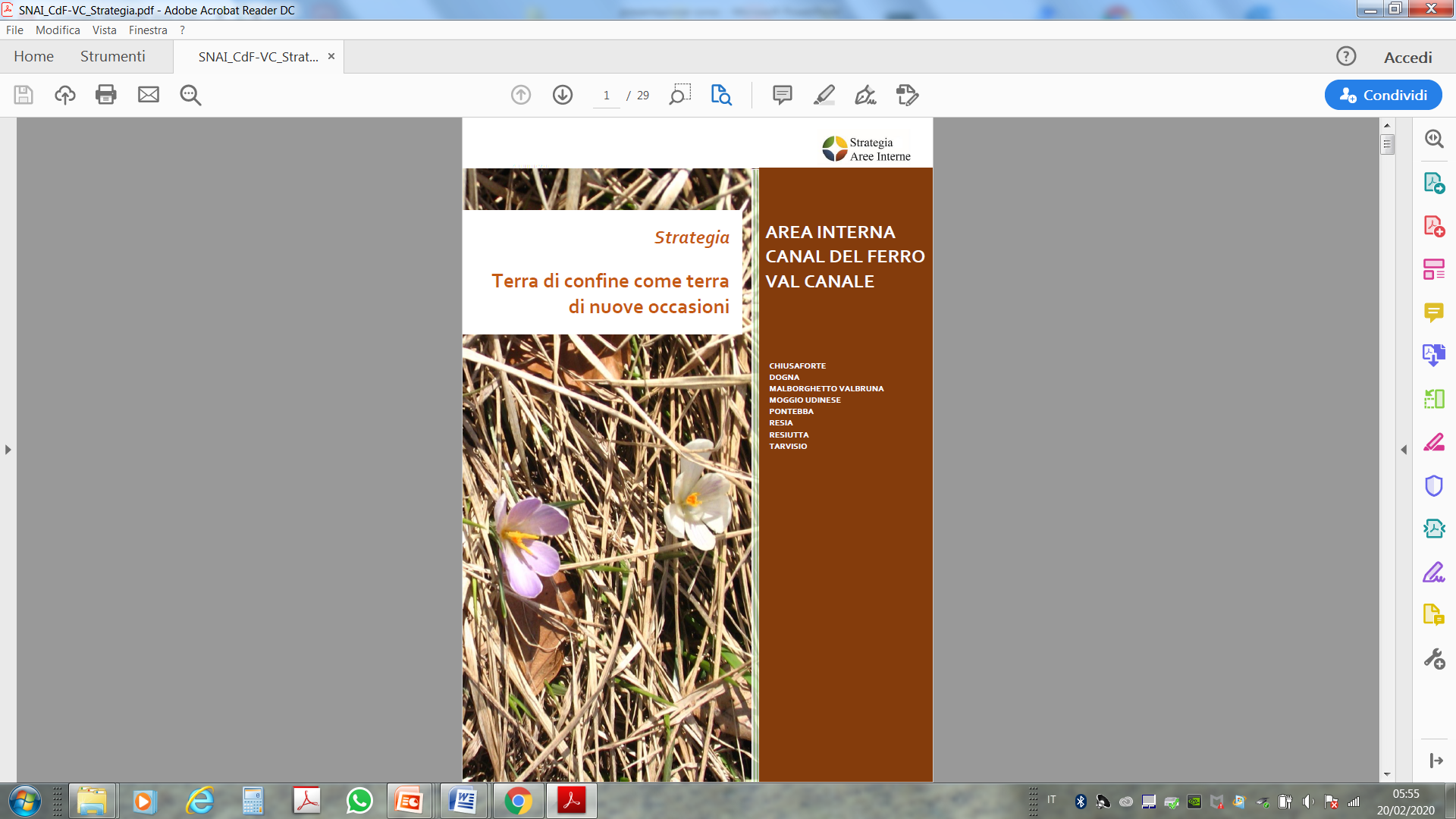 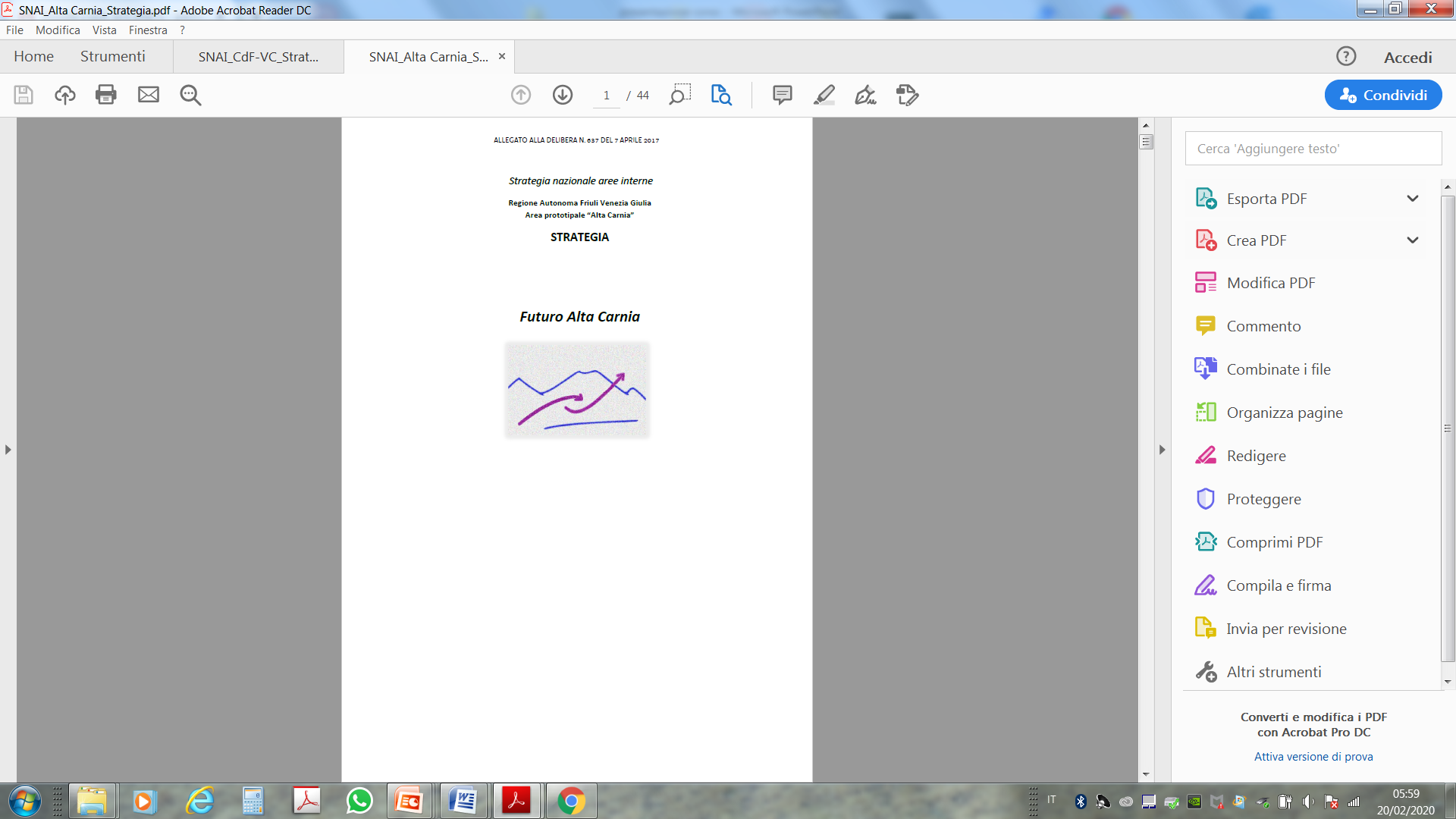 Strategia Alta Carnia indice
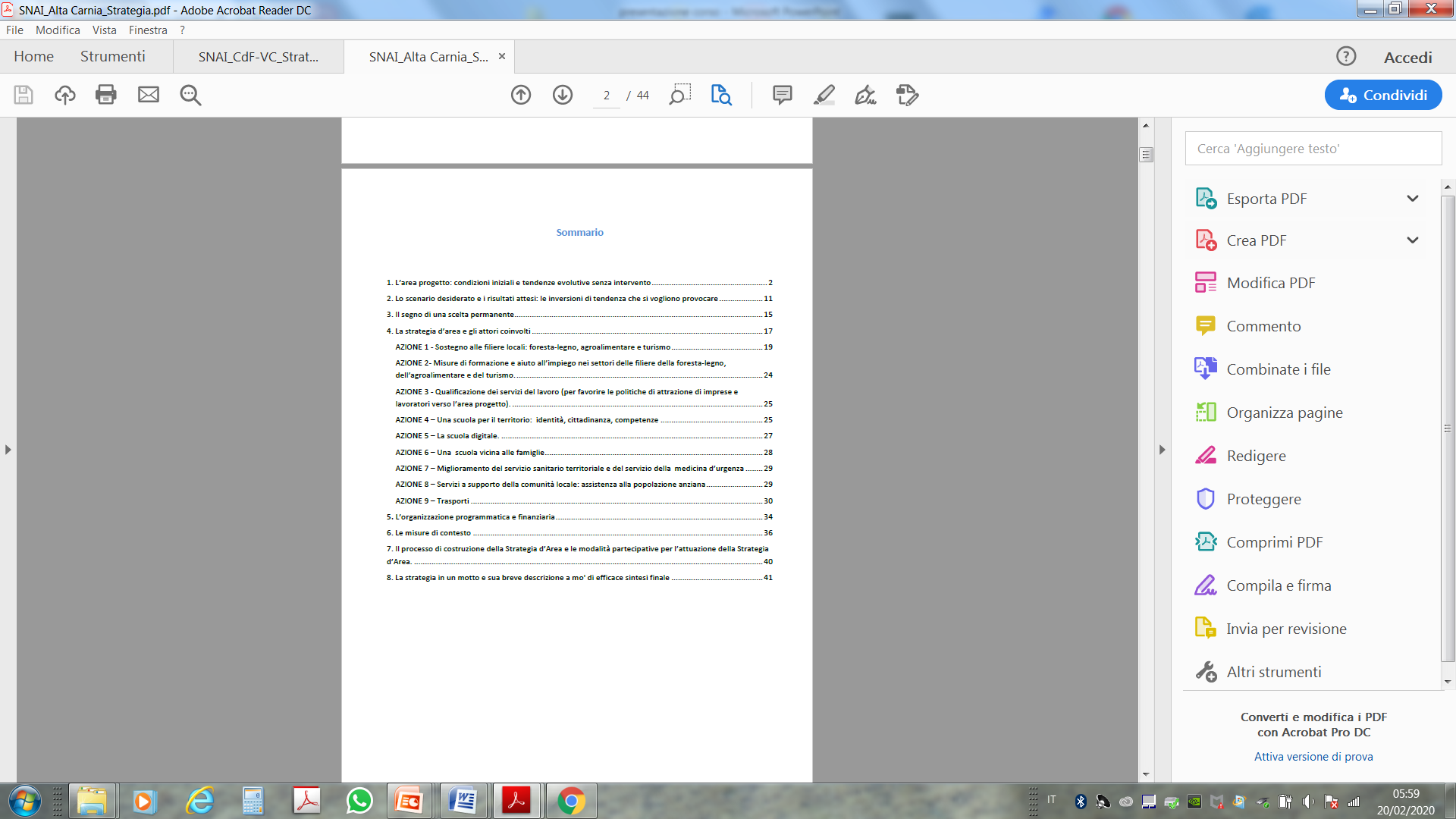 Strategia Val Canale 
Canal del ferro
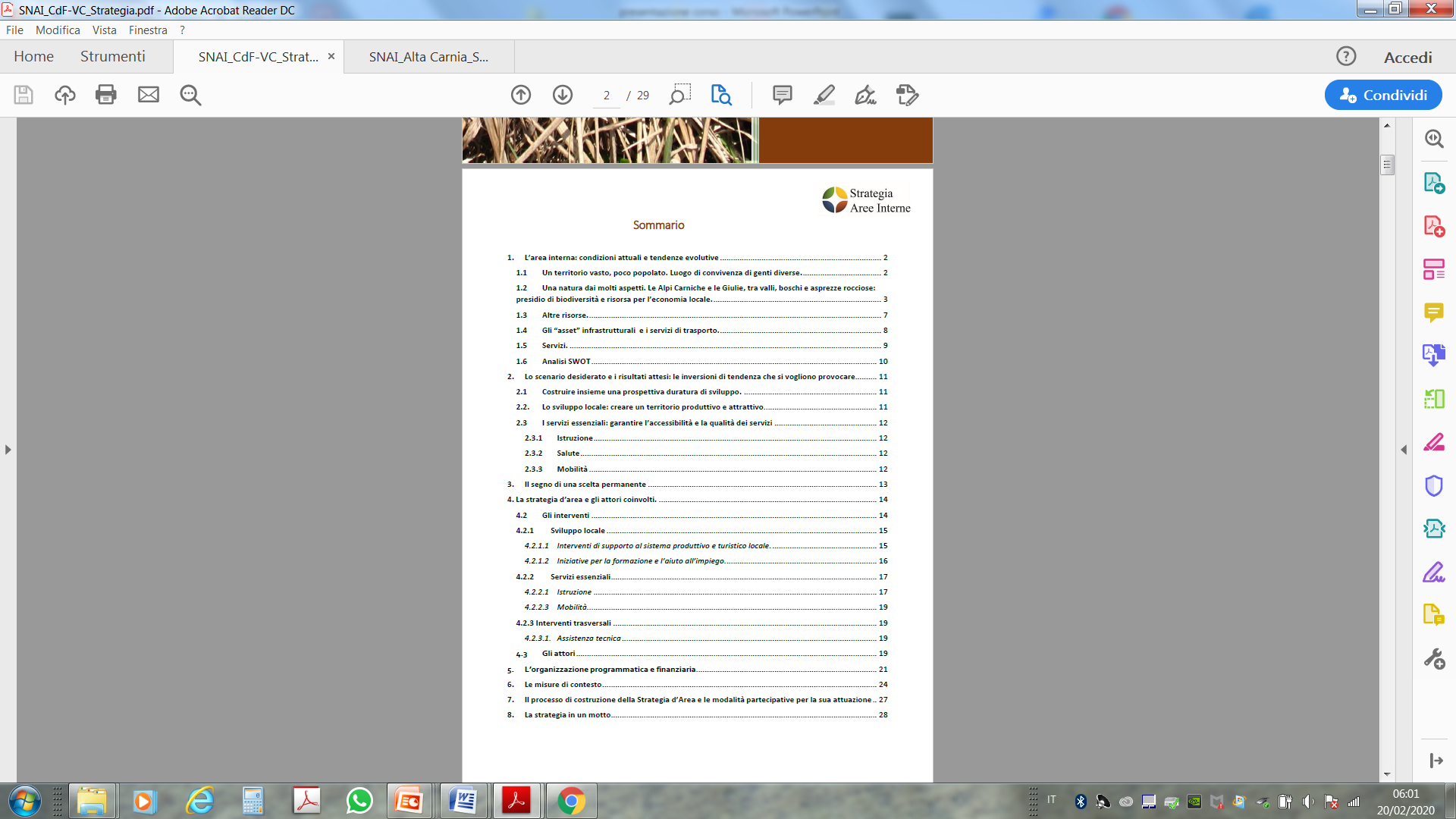 http://www.irdat.it
Cartografia/ shape file e dxf
archivio regionale FVG
Siti piani regolatori:
Sito del comune
Link a
http://sistemiwebgis.regione.fvg.it/eagleSistema unico di consultazione delle banche dati regionali con implicazioni cartografiche
http://www.simfvg.it
Cartografia/progetti/piani/studi di settore/ processi partecipati

 pdf archivio UTI Carnia
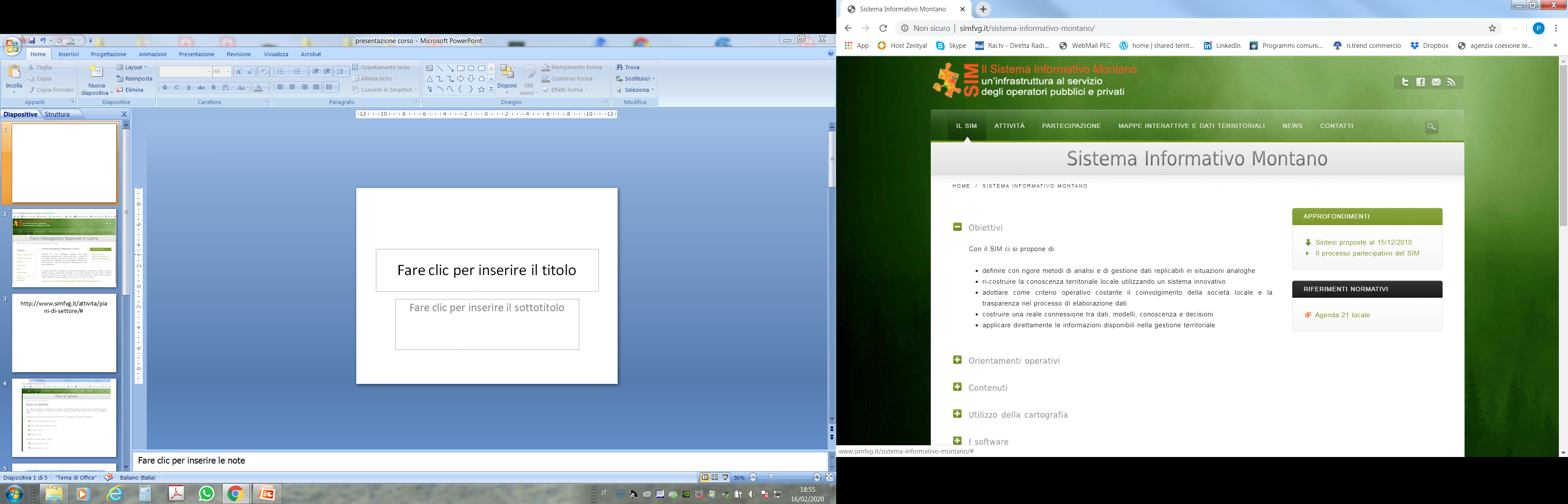 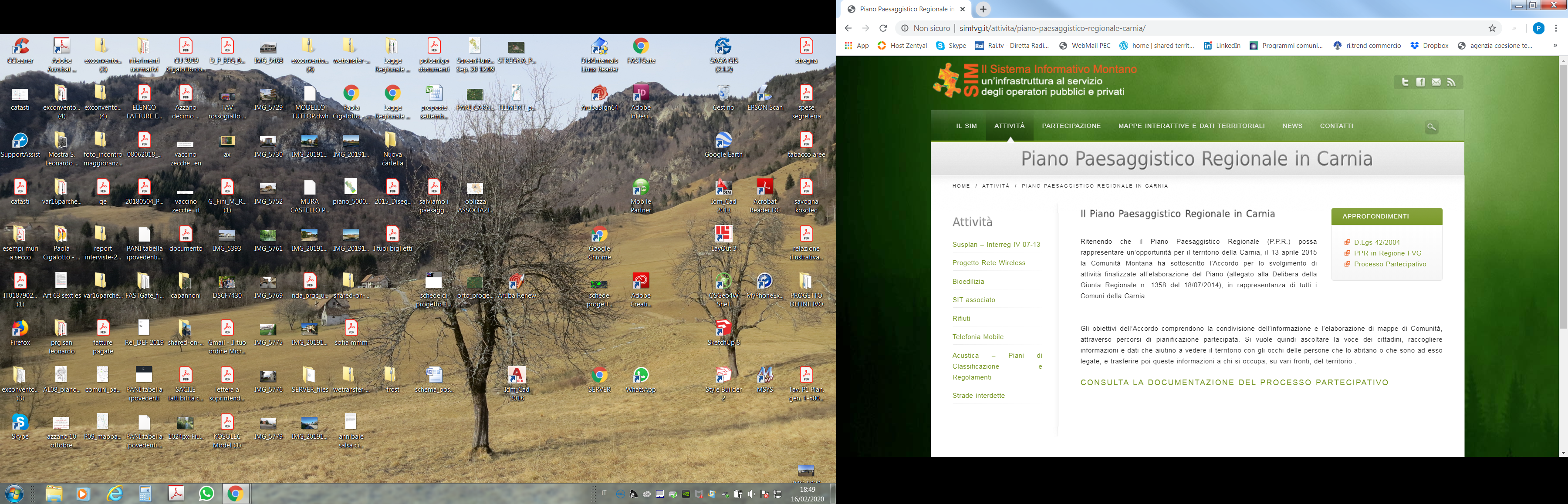 http://www.simfvg.it/attivita/piani-di-settore/#
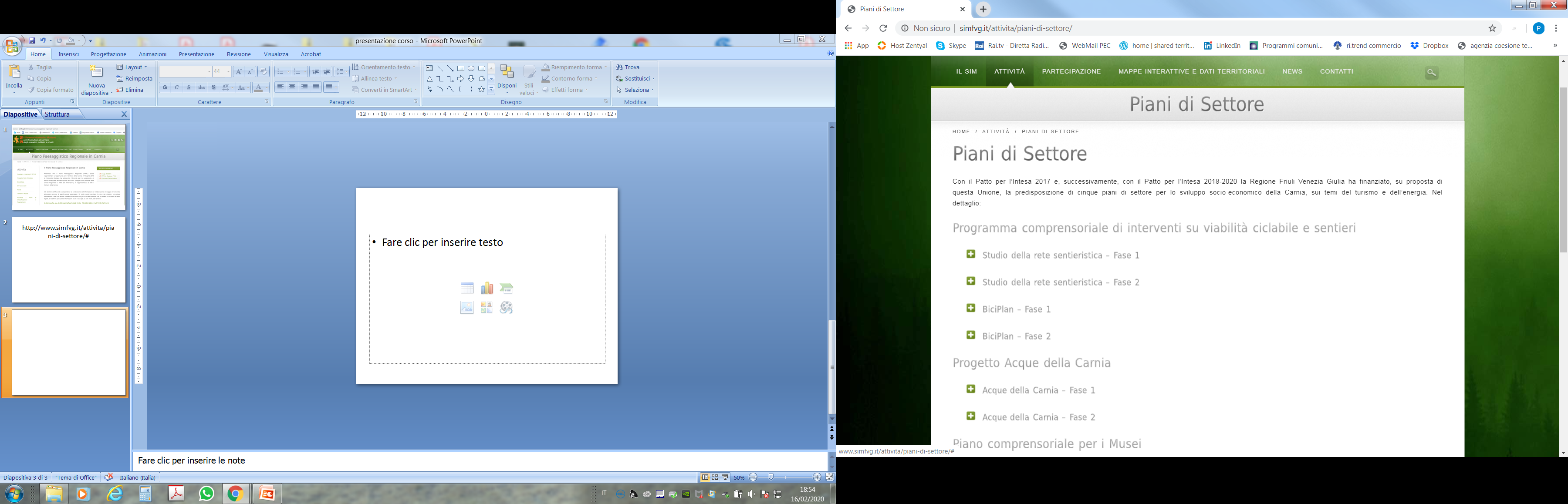 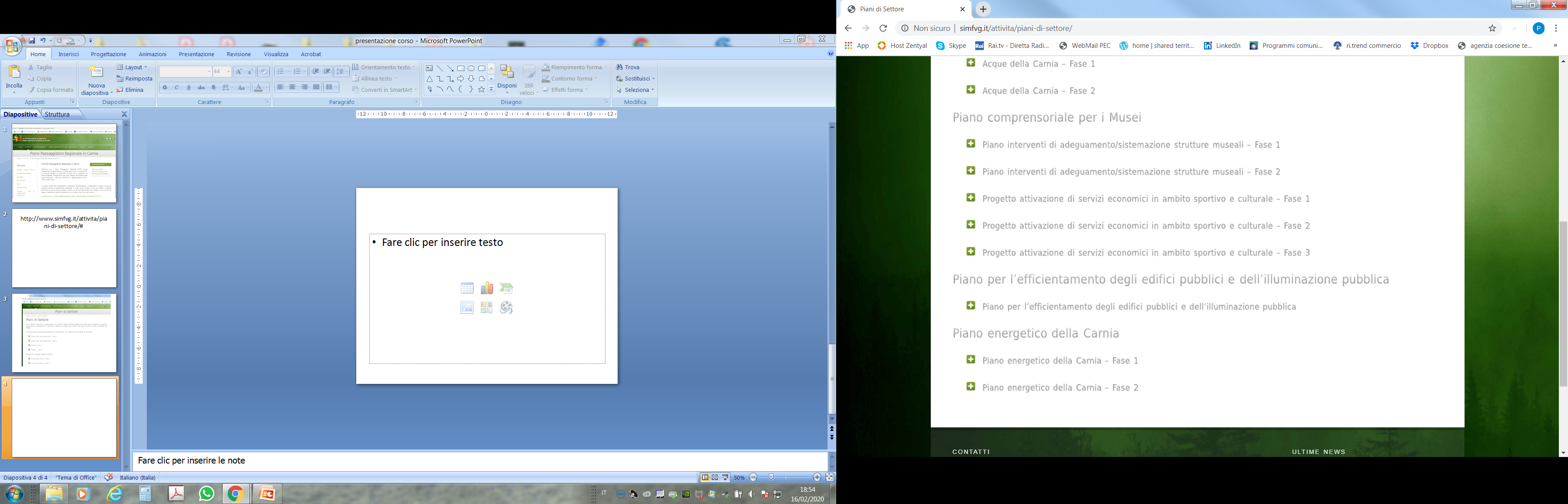 https://www.canaldelferro-valcanale.utifvg.it/
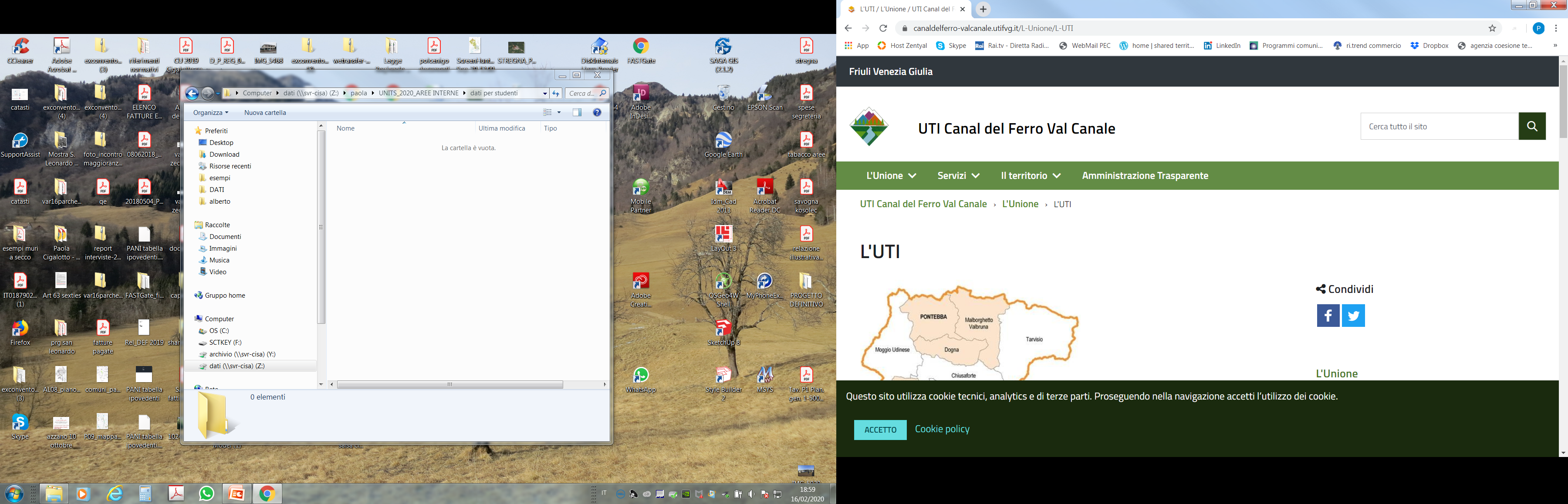 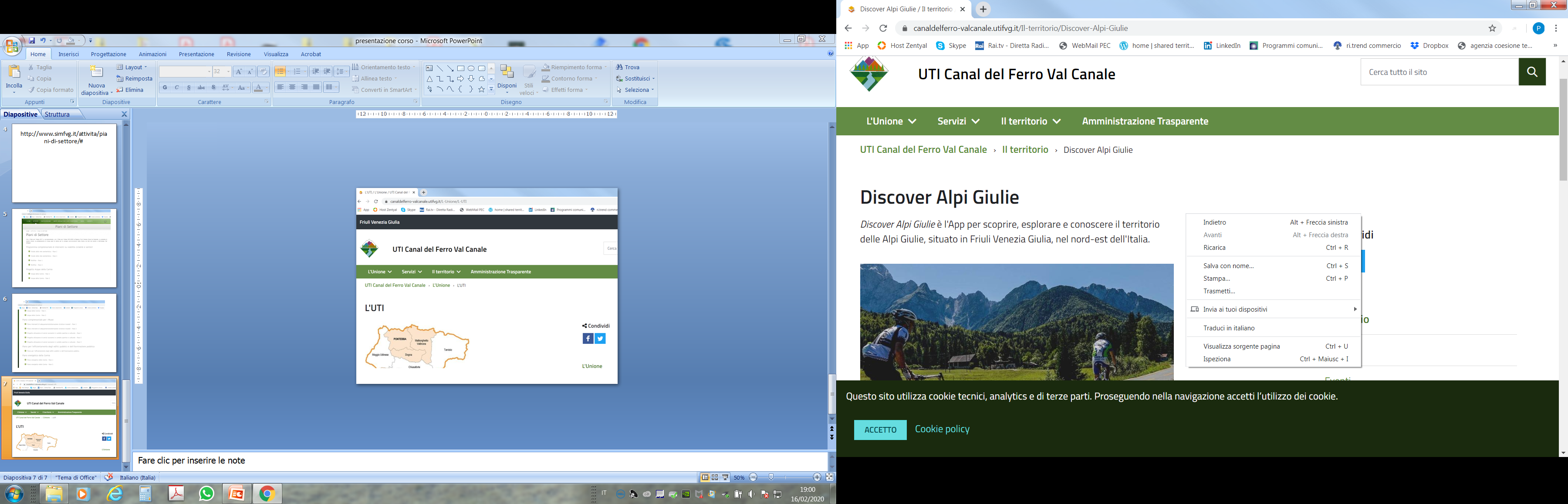 https://www.parcoprealpigiulie.it/
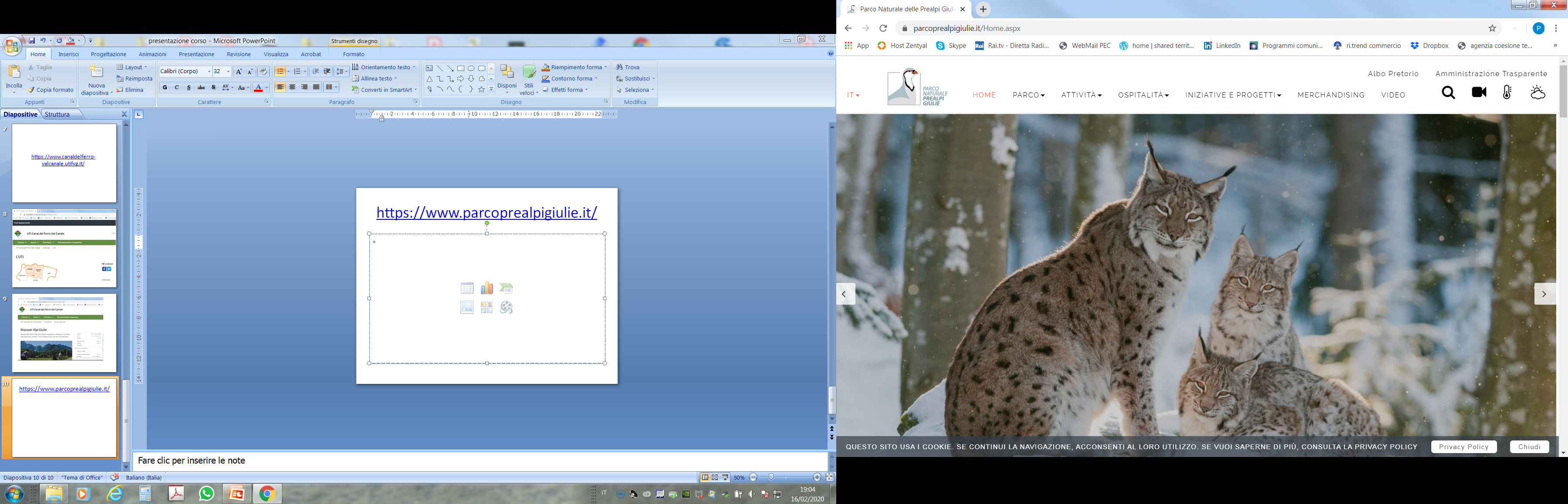 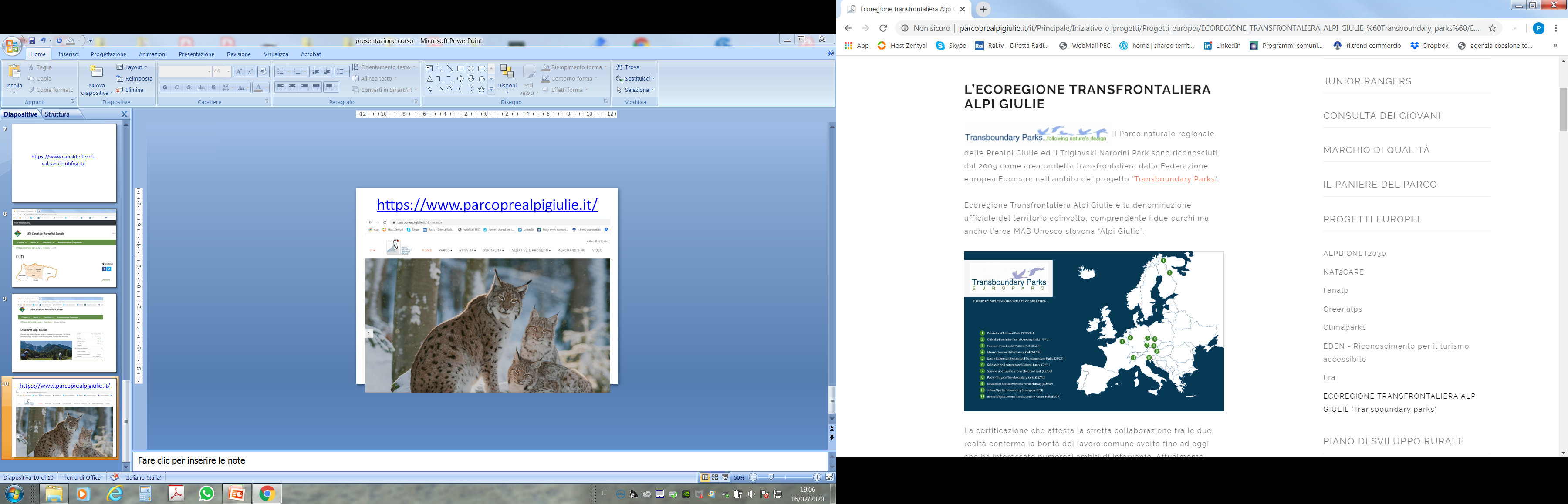 http://www.unesco.it/la “Riserva di biosfera Alpi Giulie”
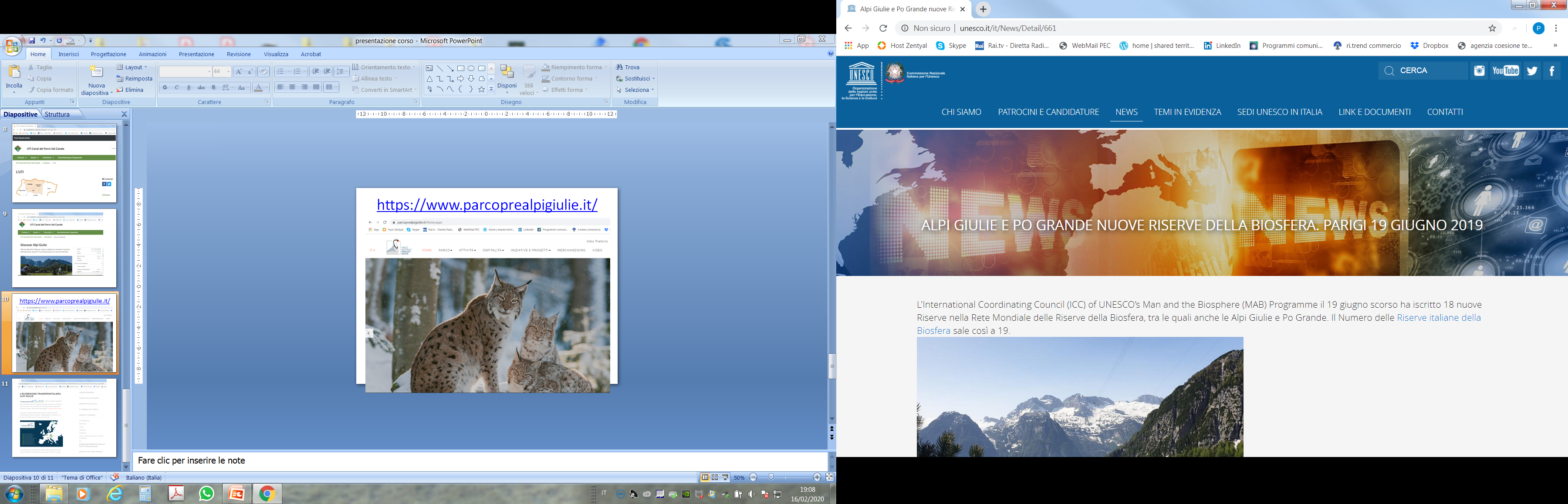 http://www.cramars.it/atlante cramars
http://www.cramars.it/atlante: raccolta progetti e dati statistici
http://ottomilacensus.istat.it/dati statistici
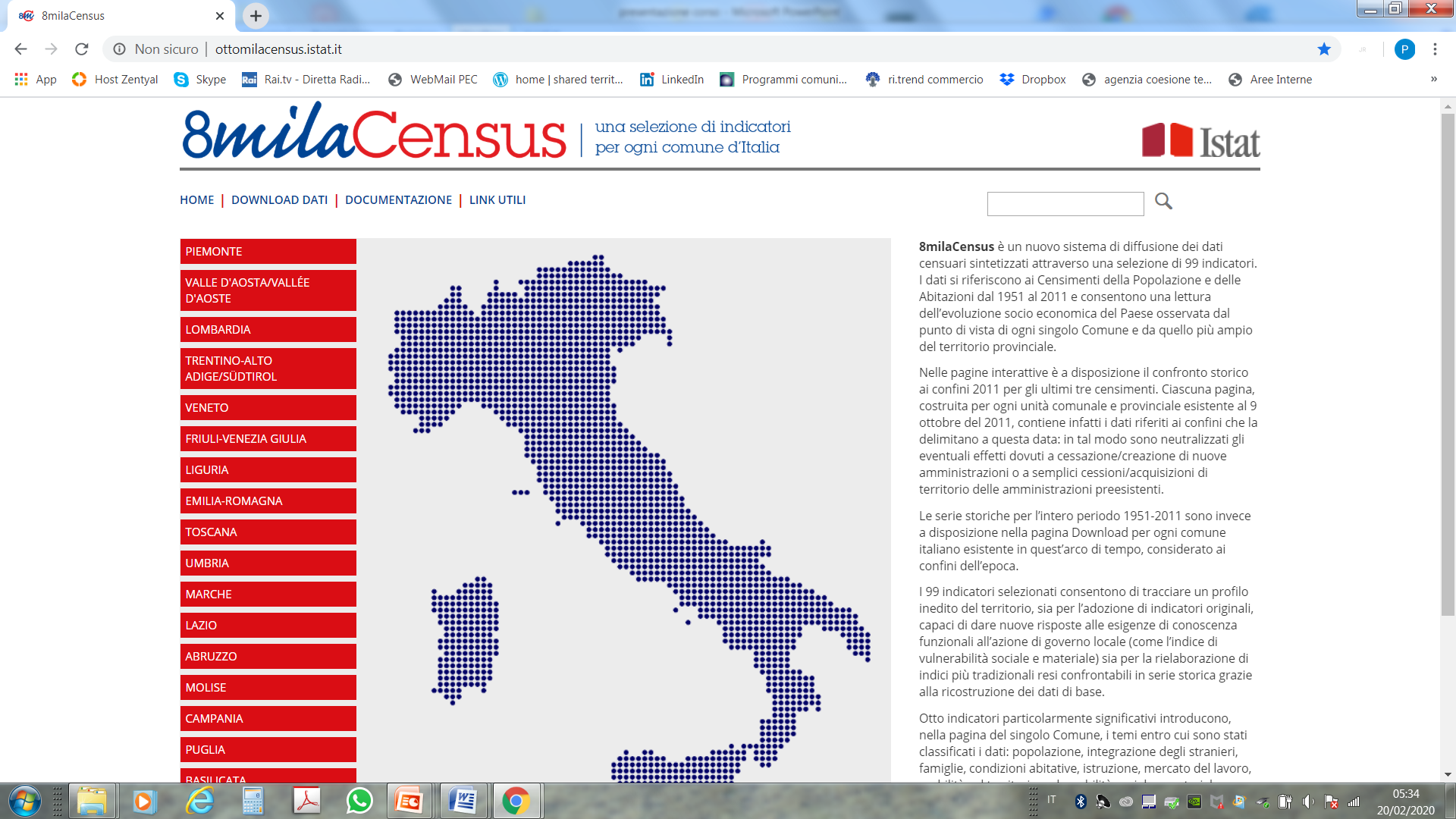 https://www.regione.fvg.it/rafvg/cms/RAFVG/ambiente-territorio/pianificazione-gestione-territorio/FOGLIA21/ elaborati e documenti Piano Paesaggistico Regionale
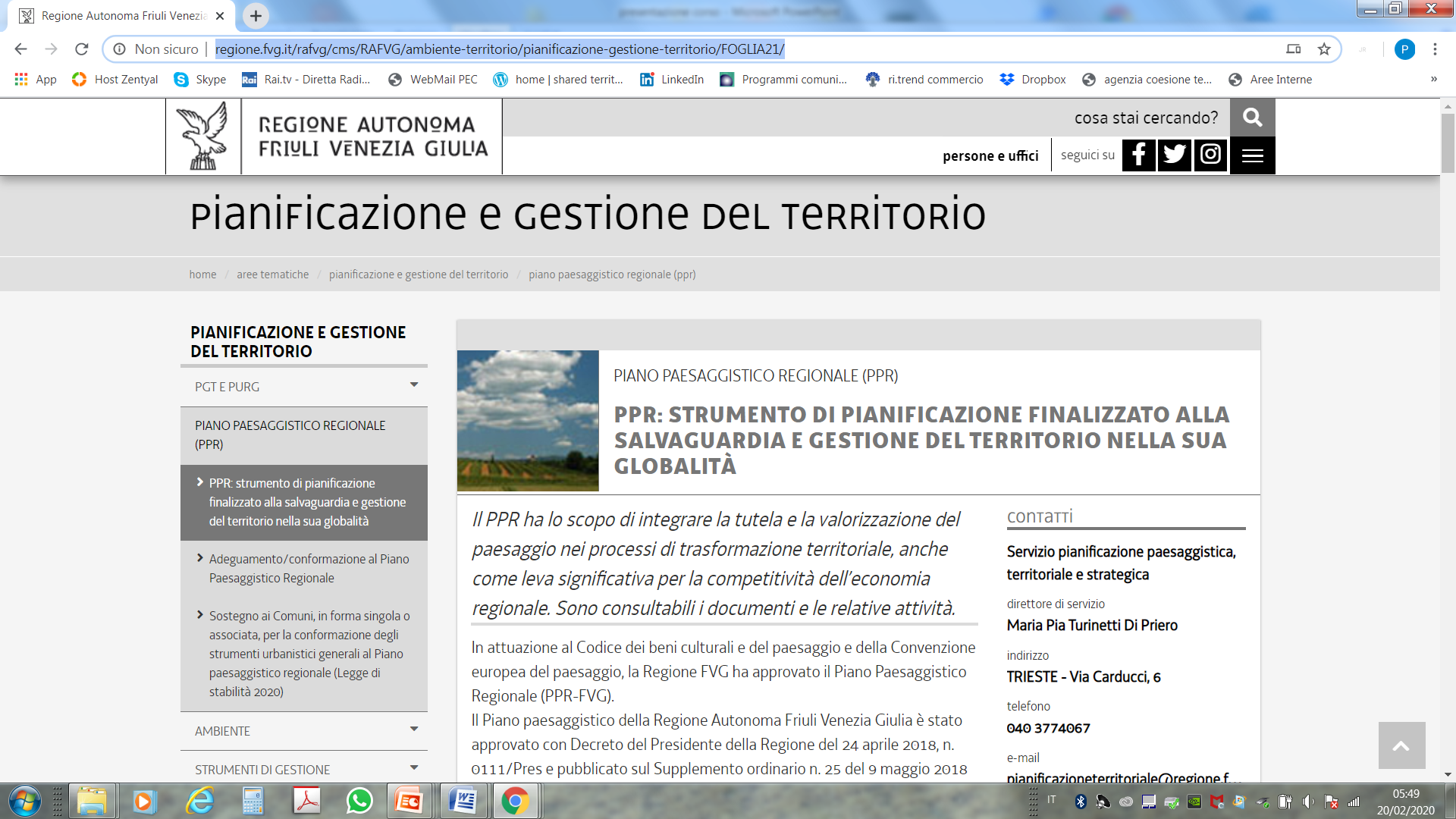 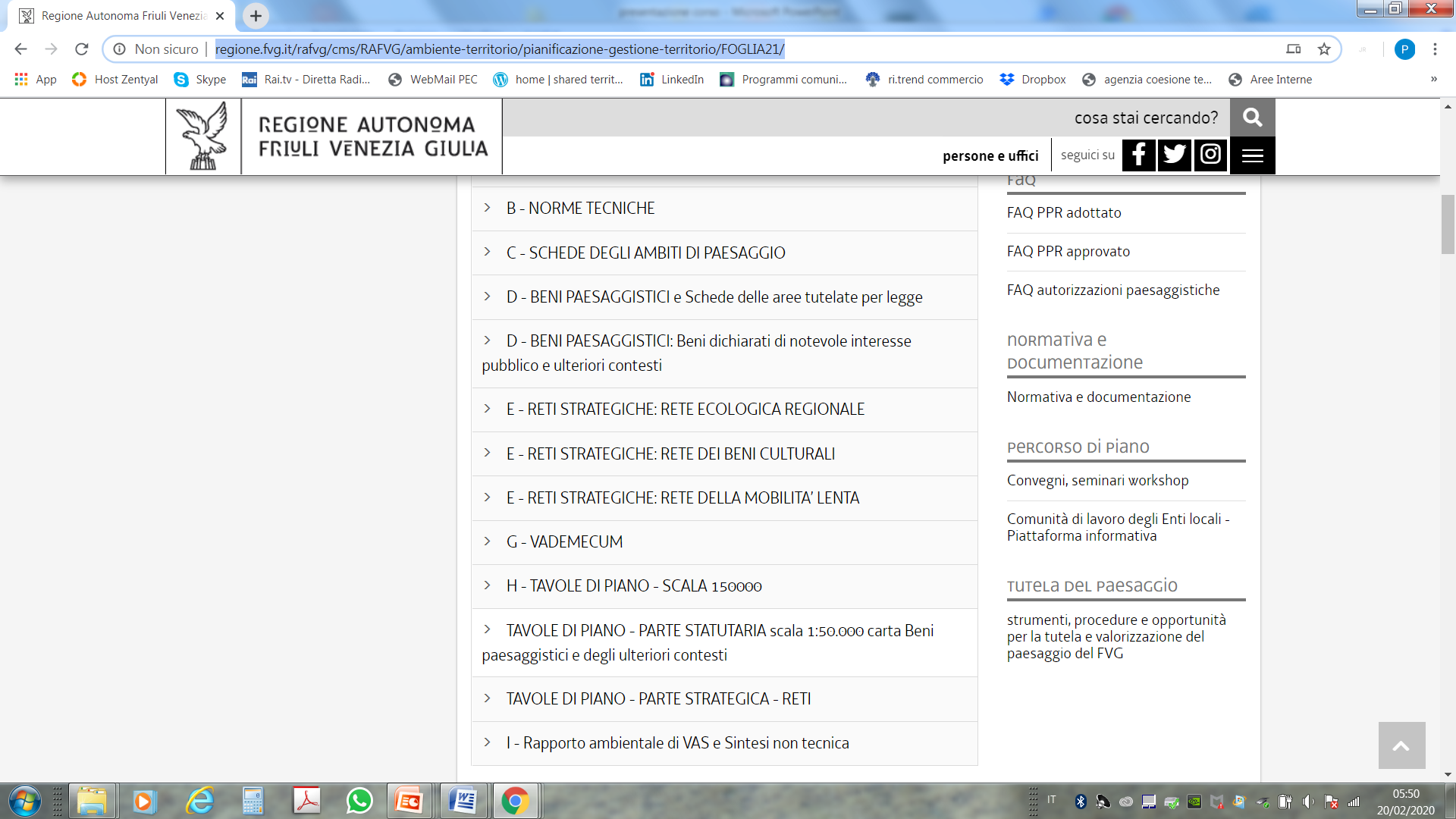 https://www.alpconv.org/it/home/
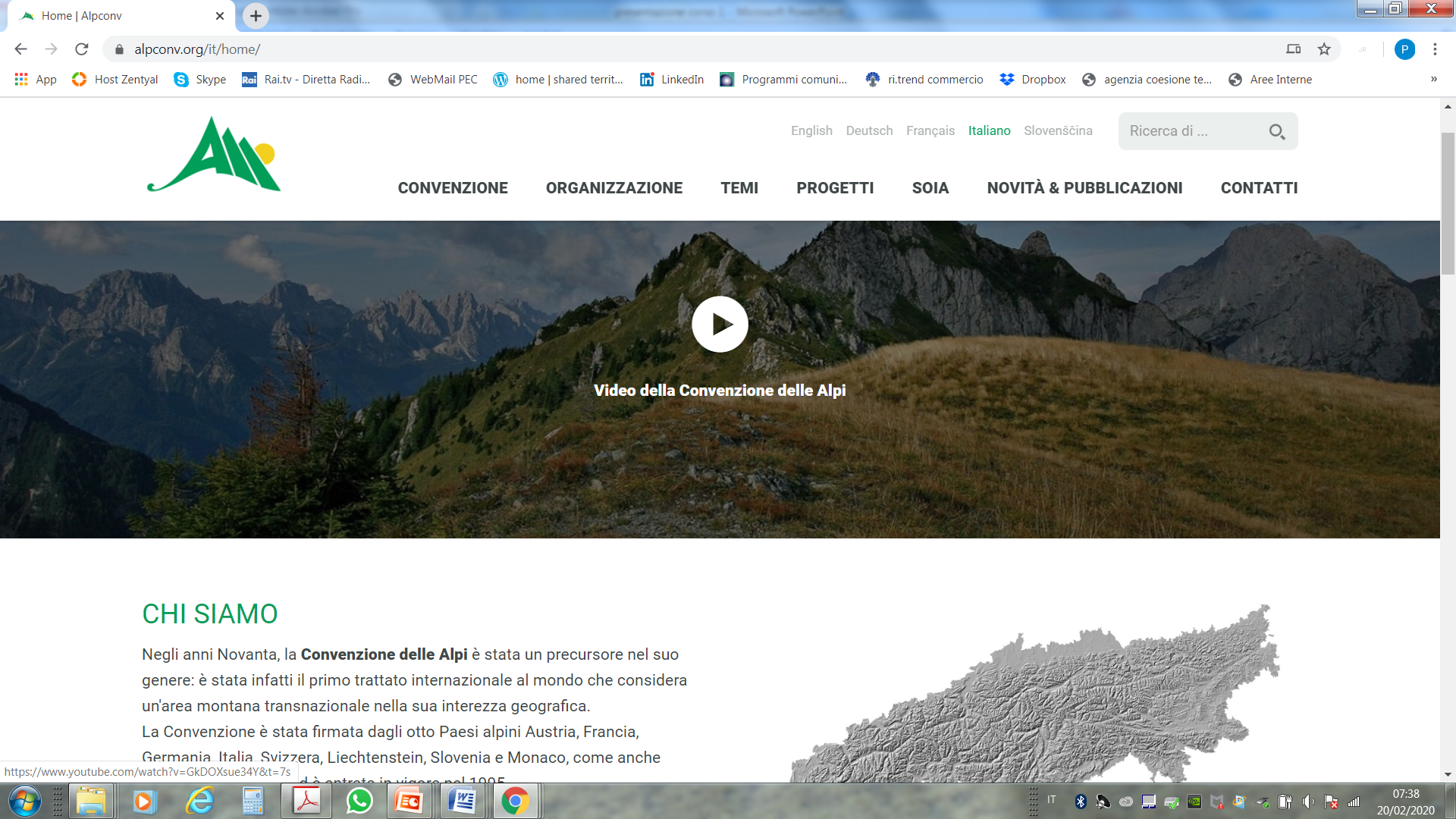 Attenzione a:
riuso e riciclo (di spazi dismessi e sottoutilizzati_ siti militari abbandonati);
  welfare space (nell’accezione ampia e complessa di spazi che, grazie al loro assetto fisico, concorrono al benessere delle persone);
mobilità e accessibilità (intese come campi operativi tesi a fronteggiare tematiche ambientali e diseguaglianze sociali);
Ricomposizione spaziale dell’esistente e rigenerazione urbana (spazi aperti, mobilità, attività economiche, culturali e sociali); 
Sostenibilità (gestione delle acque, riqualificazione energetica degli edifici, qualità dell’aria, agricoltura,..)
smartness…
Esempi in: 


Elena Marchigiani, Paola Cigalotto, "Terre di Mezzo, percorsi di progetto lungo il torrente Cormor", EUT Edizioni Università di Trieste, Trieste, 2019, pp. 151 ISBN 978-88-5511-070-9; eISBN 978-88-5511-071-6;

  http://hdl.handle.net/10077/28214
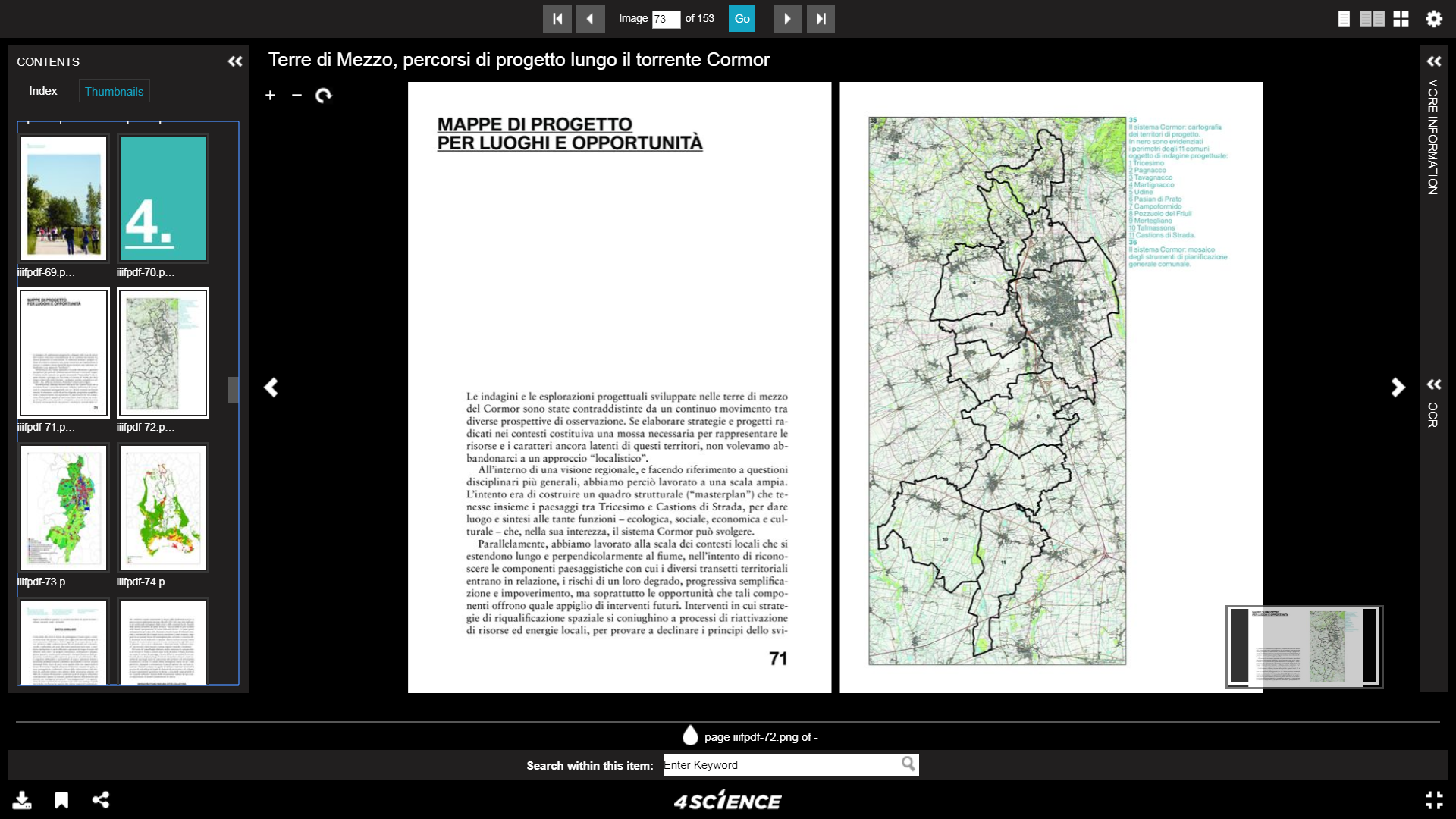 Elena Marchigiani, Paola Cigalotto, "Terre di Mezzo, percorsi di progetto lungo il torrente Cormor", EUT Edizioni Università di Trieste, Trieste, 2019,   http://hdl.handle.net/10077/28214
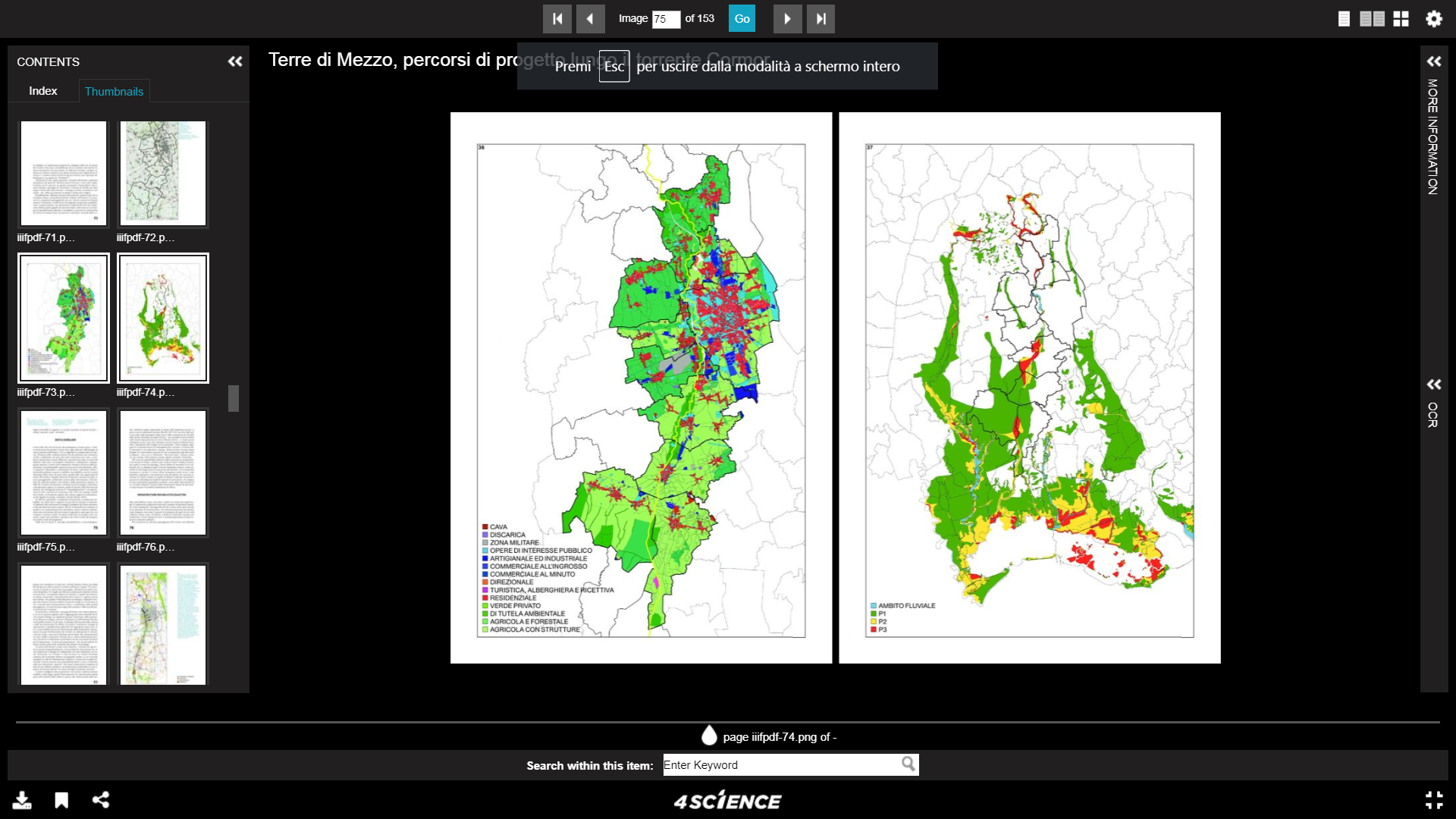 Elena Marchigiani, Paola Cigalotto, "Terre di Mezzo, percorsi di progetto lungo il torrente Cormor", EUT Edizioni Università di Trieste, Trieste, 2019,   http://hdl.handle.net/10077/28214
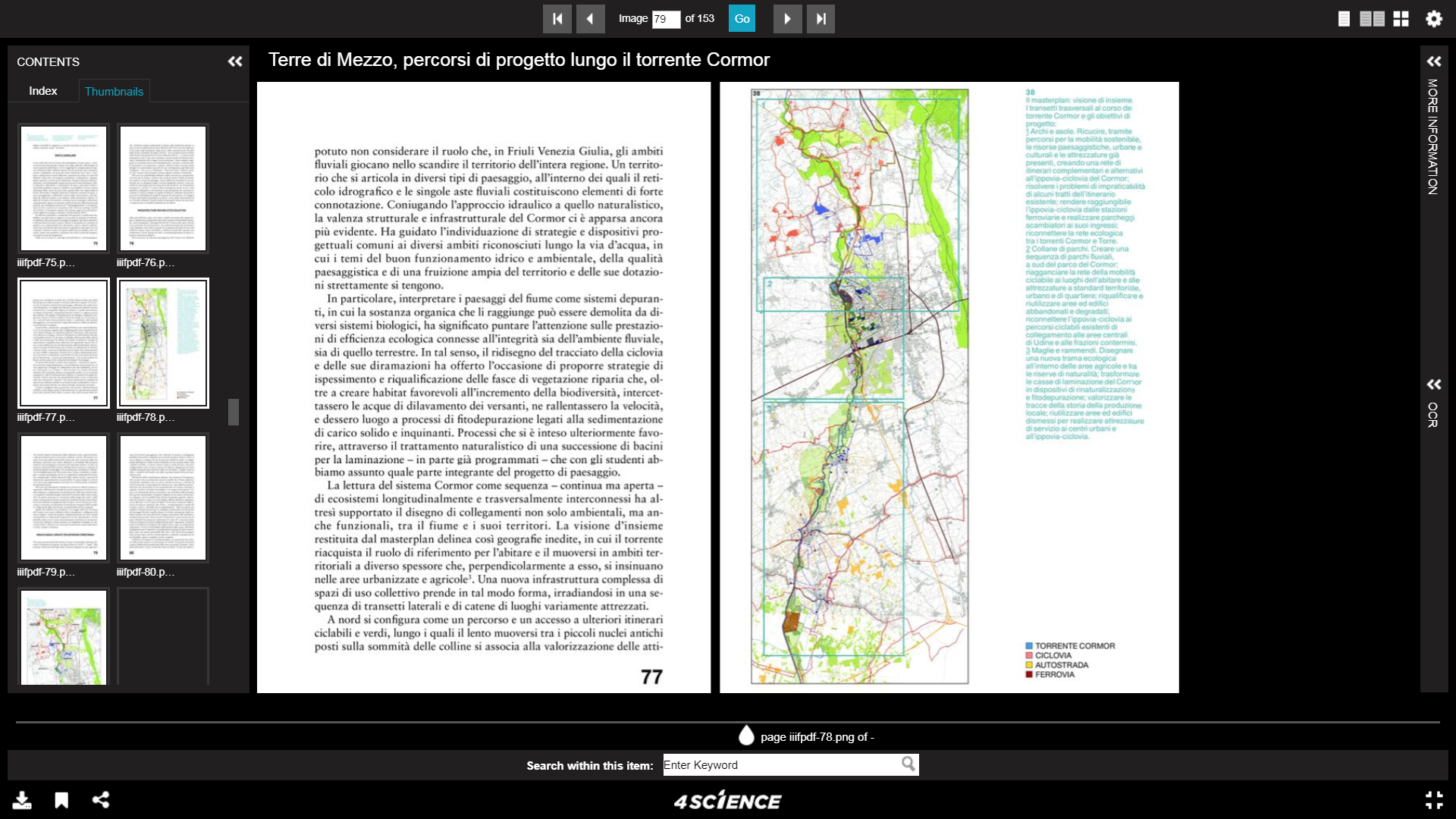 Masterplan generale
Elena Marchigiani, Paola Cigalotto, "Terre di Mezzo, percorsi di progetto lungo il torrente Cormor", EUT Edizioni Università di Trieste, Trieste, 2019,   http://hdl.handle.net/10077/28214
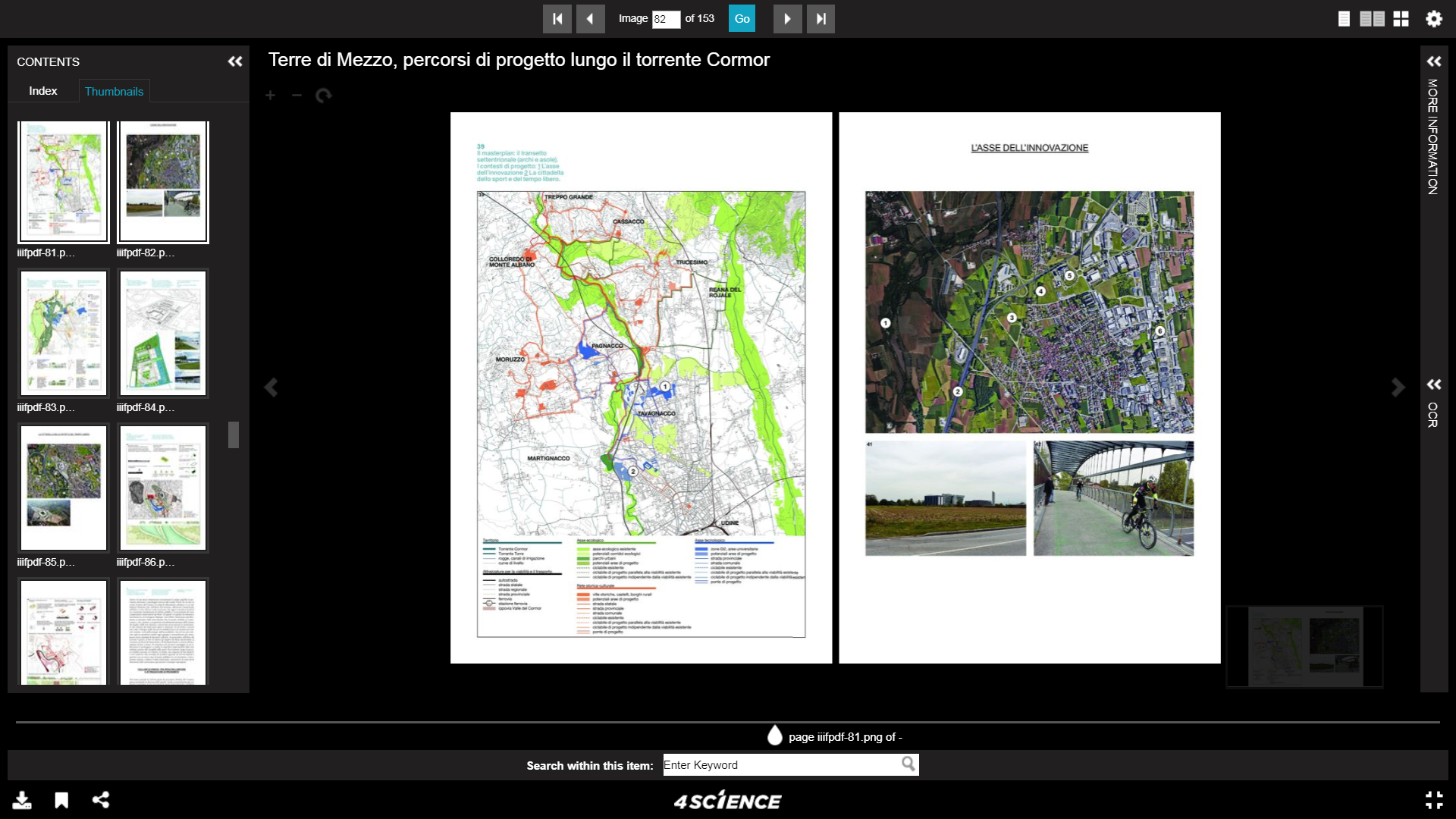 Masterplan specifico
http://hdl.handle.net/10077/28214
Attenzione alle legende!
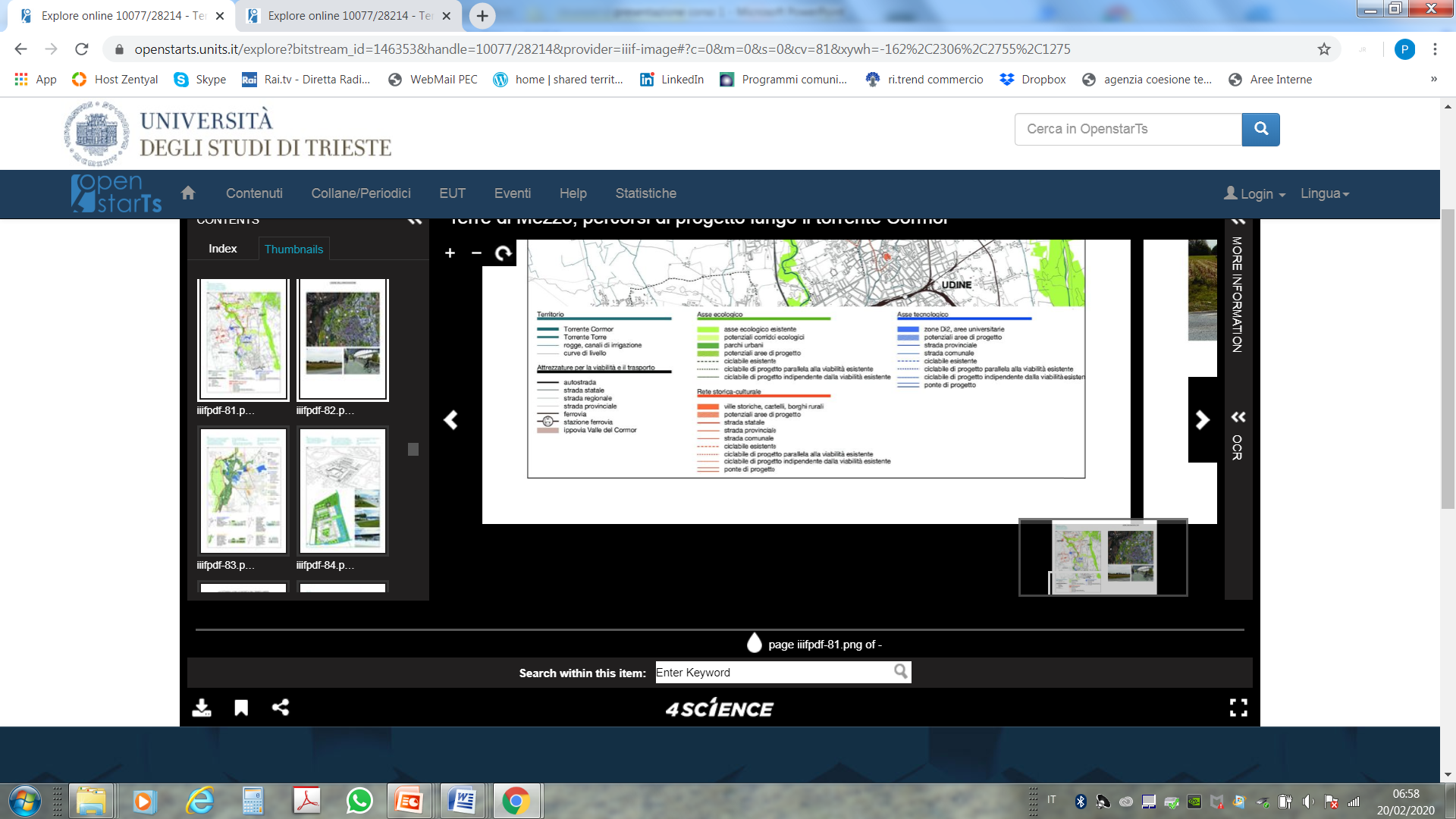 http://hdl.handle.net/10077/28214
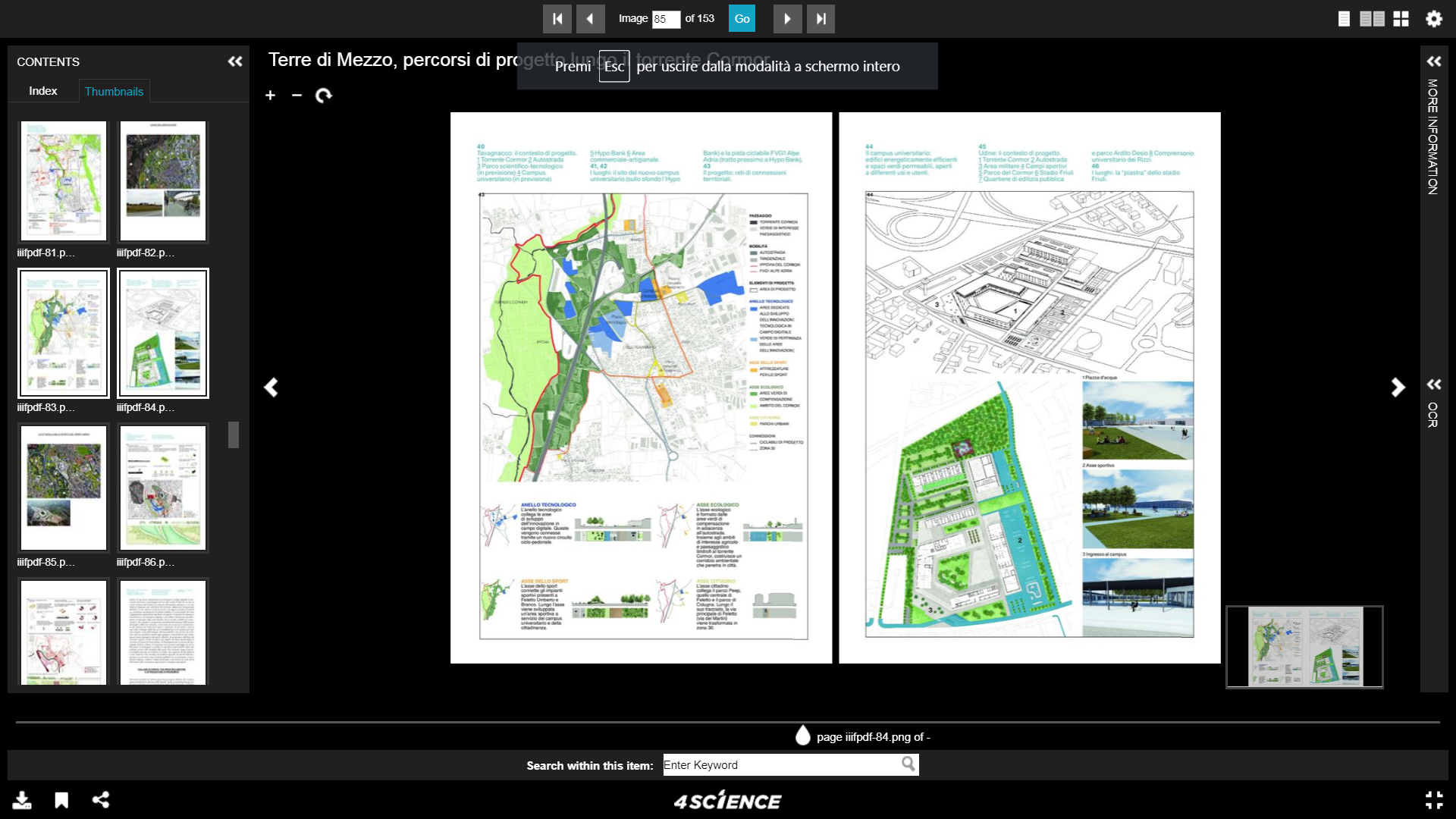 dettaglio
Elena Marchigiani, Paola Cigalotto, "Terre di Mezzo, percorsi di progetto lungo il torrente Cormor", EUT Edizioni Università di Trieste, Trieste, 2019,   http://hdl.handle.net/10077/28214
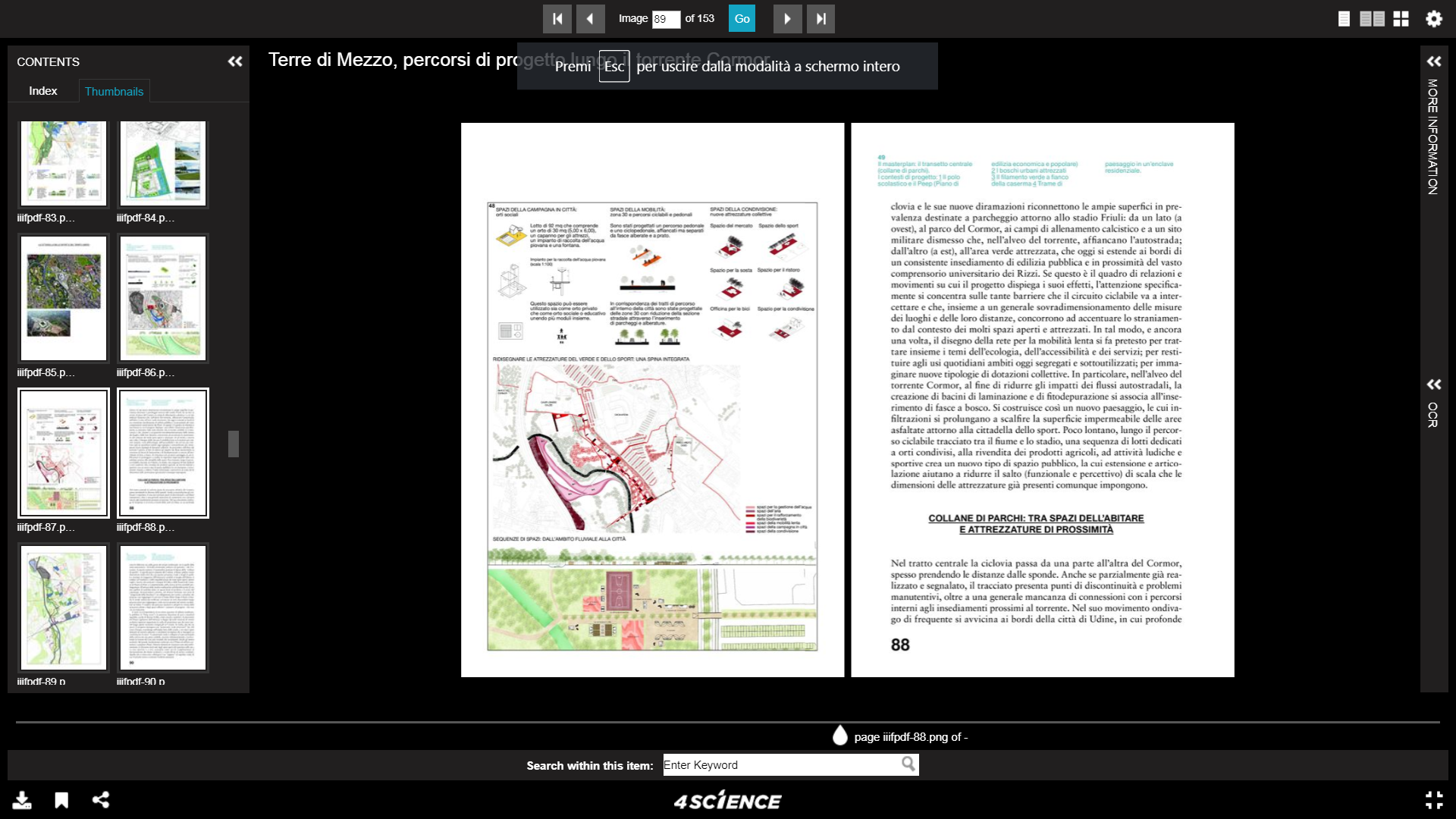 Affondi
approfondimenti
http://hdl.handle.net/10077/28214
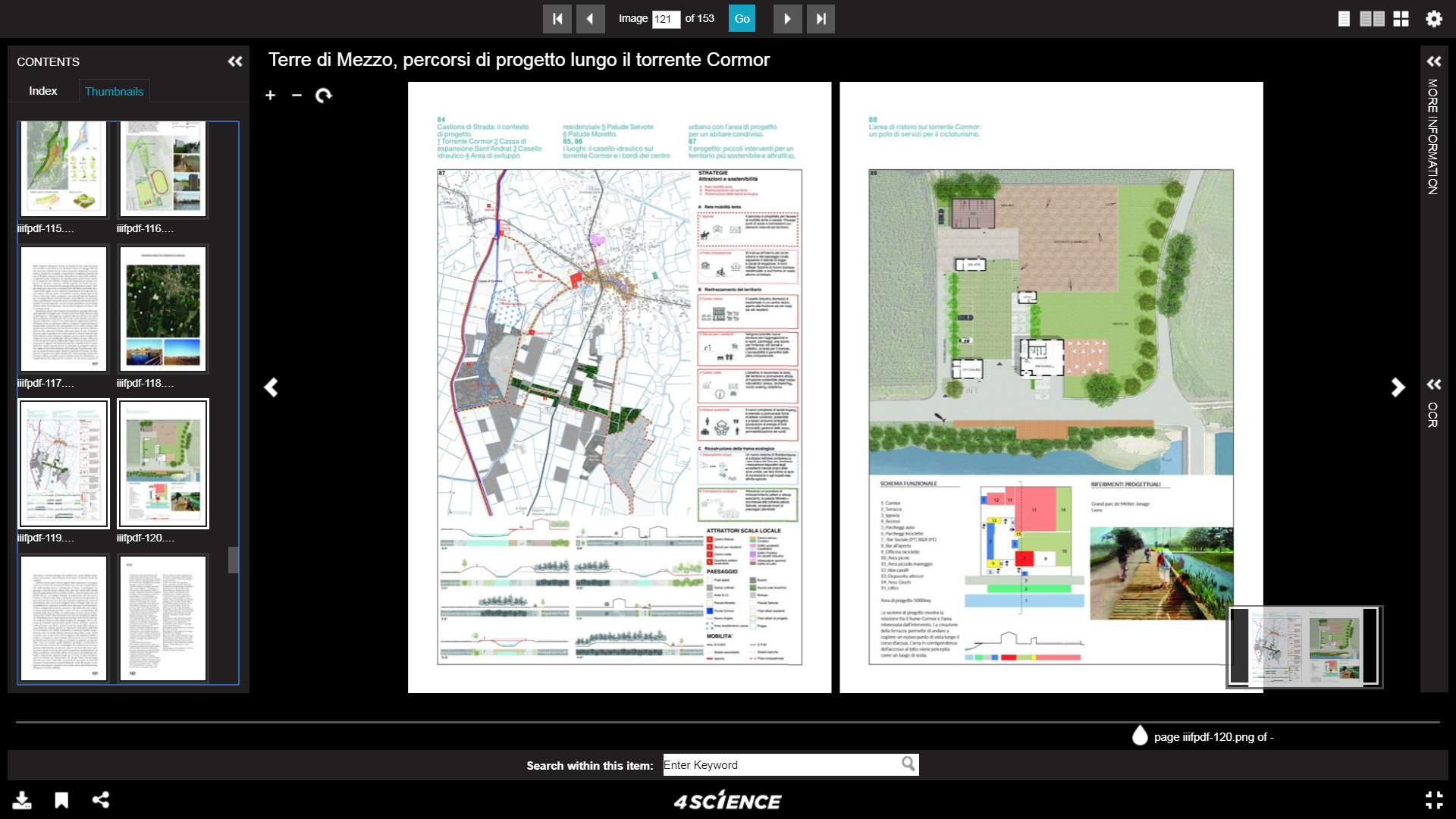 http://hdl.handle.net/10077/28214